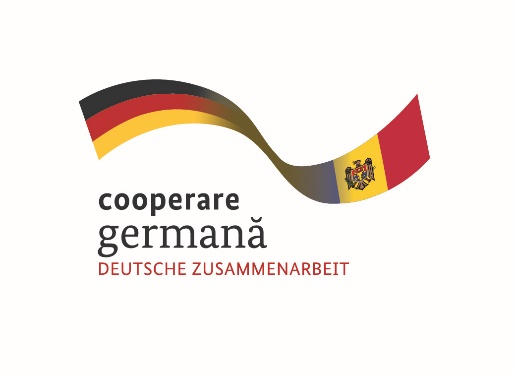 Implementat de
Curs de instruire pentru angajaţii serviciilor abonaţi a operatorilor „Apă-Canal”Modulul 1:Legislaţia naţională şi internaţională în domeniul serviciulor abonaţi pentru Operatorii „Apă – Canal”Sesiunea 3:  Reglementarea sectorului de alimentare cu apă și canalizare                                                                                Lector superior: Ludmila Virlan                                                               Universitatea Tehnică a Moldovei                               25 octombrie 2016                                                                      Chișinău
XX
20/10/2016
Cuprinsul sesiunii
Autorități de reglementare (Ministerul Mediului, ANRE, autoritățile publice locale)

Regulamentul cu privire la serviciu public de alimentare cu apă și de canalizare aprobat prin Hotărârea Consiliului de administrație al ANRE nr. 271 din 16.12.2015
20/10/2016
XXX
Autorități de reglementare:Ministerul Mediului
Ministerul Mediului  este organul central de specialitate al administraţiei publice care elaborează şi promovează politica statului în domeniul protecţiei mediului şi utilizării raţionale a resurselor naturale, managementului deşeurilor, conservării biodiversităţii, cercetărilor geologice, folosirii şi protecţiei subsolului, hidroamelioraţiei, gospodăririi resurselor de apă, aprovizionării cu apă şi canalizare, 
reglementării activităţilor nucleare şi radiologice, controlului ecologic de stat, hidrometeorologiei şi monitoringului calităţii mediului.
20/10/2016
XXX
Autorități de reglementare:Ministerul Mediului
Potrivit Hotărârii Guvernului nr. 847 din  18.12.2009, Ministerul Mediului exercită următoarele atribuții în domeniul gospodăririi resurselor de apă, hidroamelioraţiei, aprovizionării cu apă şi canalizare:
    33) elaborează, promovează şi implementează documente de politici de dezvoltare în domeniul protecţiei localităţilor, împotriva inundaţiilor şi subinundaţiilor, precum şi a sistemelor de aprovizionare cu apă şi canalizare; 
    34) elaborează şi planifică măsuri de gospodărire şi protecţie a resurselor acvatice;
20/10/2016
XXX
Autorități de reglementare:Ministerul Mediului
35) elaborează planuri de management, conform principiului de bazin hidrografic şi asigură implementarea acestora în scopul satisfacerii necesităţilor populaţiei şi agenţilor economici cu servicii de alimentare cu apă şi canalizare; 
   
 36) asigură realizarea măsurilor ce decurg din colaborarea interstatală în domeniul resurselor de apă şi atrage investiţii la construcţia obiectelor de alimentare cu apă şi de canalizare, de gospodărire a apelor şi de hidroamelioraţie.
20/10/2016
XXX
Autorități de reglementare:Ministerul Mediului
Ministerul Mediului 
elaborează cadrul legislativ şi normativ 
care reglementează sectorul de alimentare cu apă și de canalizare, asigurînd compatibilitatea acestora cu tratatele internaţionale la care Republica Moldova este parte şi cu legislaţia comunitară.
20/10/2016
XXX
Autorități de reglementare:Agenția Națională de Reglementare în Energetică
Legea privind serviciul public de alimentare cu apă și de canalizare nr.303 din 13.12.2013 instituie  
Agenţia Naţională pentru Reglementare în Energetică (ANRE) 
drept unica autoritate națională de reglementare a serviciului public de alimentare cu apă şi de canalizare(art.7 alin.(1)).
20/10/2016
XXX
Atribuțiile ANRE în sectorul AAC
Conform art.7 alin.(2) din Legea nr.303 din 13.12.2013, Agenţia exercită următoarele atribuţii în domeniul serviciului public de alimentare cu apă şi de canalizare: 
eliberează, în conformitate cu procedura şi cu cerinţele stabilite de lege, licenţe operatorilor care furnizează serviciul public de alimentare cu apă şi de canalizare la nivel de regiune, raion, municipiu şi oraş;
prelungeşte, modifică, suspendă temporar sau retrage licenţele eliberate în cazurile şi în condiţiile prevăzute de lege;
desemnează, de comun acord cu autoritatea administraţiei publice locale, titularul de licenţă care va desfăşura activitatea licenţiată în locul titularului de licenţă a cărui licenţă a fost suspendată, retrasă sau a expirat;
20/10/2016
XXX
Atribuțiile ANRE în sectorul AAC
monitorizează şi controlează, în modul şi în limitele stabilite de lege, respectarea de către titularii de licenţe a condiţiilor stabilite pentru desfăşurarea activităţilor licenţiate;
elaborează şi aprobă Metodologia de determinare, aprobare şi aplicare a tarifelor pentru serviciul public de alimentare cu apă, de canalizare şi de epurare a apelor uzate şi Metodologia de determinare, aprobare şi aplicare a tarifelor la serviciile auxiliare furnizate de către operatori;
20/10/2016
XXX
Atribuțiile ANRE în sectorul AAC
elaborează şi aprobă Regulamentul cu privire la serviciul public de alimentare cu apă şi de canalizare;
elaborează şi aprobă Regulamentul cu privire la indicatorii de calitate a serviciului public de alimentare cu apă şi de canalizare;
elaborează şi aprobă Regulamentul cu privire la procedurile de achiziţie de către operatori a bunurilor, a lucrărilor şi a serviciilor utilizate în activitatea lor, pentru a asigura respectarea de către aceştia a principiului eficienţei maxime la cheltuieli minime;
20/10/2016
XXX
Atribuțiile ANRE în sectorul AAC
elaborează şi aprobă Regulamentul cu privire la stabilirea şi aprobarea, în scop de determinare a tarifelor, a consumului tehnologic şi a pierderilor de apă în sistemele publice de alimentare cu apă;
avizează tarifele pentru serviciul public de alimentare cu apă şi de canalizare şi tarifele pentru serviciile auxiliare furnizate la nivel de regiune, raion, municipiu şi oraş, determinate şi justificate de operator în conformitate cu metodologiile aprobate de Agenţie, şi le prezintă spre aprobare consiliilor locale;
20/10/2016
XXX
Atribuțiile ANRE în sectorul AAC
aprobă tarife pentru serviciul public de alimentare cu apă tehnologică furnizat de operatori la nivel de regiune, raion, municipiu şi oraş;

aprobă tarifele pentru serviciul public de alimentare cu apă şi de canalizare, precum şi pentru serviciile auxiliare, furnizate de operatori la nivel de regiune, raion, municipiu şi oraş, în cazul în care consiliile locale respective au delegat Agenţiei dreptul deplin de aprobare a tarifelor;
20/10/2016
XXX
Atribuțiile ANRE în sectorul AAC
aprobă tarifele pentru serviciul public de alimentare cu apă şi de canalizare furnizat la nivel de regiune, raion, municipiu şi oraş în cazul neaprobării acestora de către consiliile locale, în baza cererii operatorului şi a avizului prezentat de Agenţie, în termenul stabilit de prezenta lege;
monitorizează corectitudinea aplicării de către operatori a tarifelor aprobate de Agenţie;
supraveghează şi controlează respectarea de către operatori a principiului costurilor necesare şi justificate la calcularea tarifelor pentru serviciul public de alimentare cu apă şi de canalizare furnizat la nivel de regiune, raion, municipiu şi oraş;
20/10/2016
XXX
Atribuțiile ANRE în sectorul AAC
monitorizează respectarea de către operatori, tarifele cărora sînt aprobate de Agenţie, a indicatorilor de calitate a serviciului public de alimentare cu apă şi de canalizare, stabiliţi în regulamentul aprobat de Agenţie;
monitorizează şi controlează, în modul şi în limitele stabilite de lege, activitatea operatorilor care furnizează serviciul la nivel de regiune, raion, municipiu şi oraş, inclusiv respectarea de către aceştia a obligaţiilor stabilite prin lege, licenţe, regulamente şi metodologii aprobate de Agenţie;
20/10/2016
XXX
Atribuțiile ANRE în sectorul AAC
stabileşte, în scop de determinare a tarifelor şi pentru garantarea lipsei de subvenţii încrucişate între activităţile reglementate şi nereglementate, principii şi reguli de separare a costurilor de către  operatori, cerinţe  privind reevaluarea mijloacelor fixe, precum şi sistemul de informaţii în baza cărora operatorii prezintă rapoarte Agenţiei;
exercită alte funcţii acordate prin lege în raport cu operatorii care îşi desfăşoară activitatea la nivel de regiune, raion, municipiu şi oraş.
20/10/2016
XXX
Drepturile ANRE
Întru îndeplinirea eficientă a atribuțiilor sale, ANRE are următoarele drepturi stipulate în art. 7 alin. (3) din Legea nr. 303 din 13.12.2013:

să solicite de la operatorii care îşi desfăşoară activitatea la nivel de regiune, raion, municipiu şi oraş prezentarea de informaţii necesare pentru determinarea tarifelor, inclusiv a celor care constituie secret de stat, secret comercial sau alte informaţii oficiale cu accesibilitate limitată;
să aibă acces la documentele primare aferente activităţilor practicate conform licenţei şi să obţină de la operatorii care îşi desfăşoară activitatea la nivel de regiune, raion, municipiu şi oraş copii şi extrase din documentaţia primară;
20/10/2016
XXX
Drepturile ANRE
să pună în aplicare principiul eficienţei maxime la cheltuieli minime la calcularea şi la aprobarea tarifelor pentru serviciul public de alimentare cu apă şi de canalizare;
să adopte, în limitele competenţelor prevăzute de lege, hotărîri, decizii şi să emită avize privind cuantumul tarifelor pentru aprobarea acestora de către  consiliile locale; 
să înainteze prescripţii privind lichidarea încălcărilor depistate;
să aplice sancţiuni în condiţiile prevăzute de lege.
20/10/2016
XXX
Reglementare ANRE
Potrivit art.7 alin.(5) din Legea nr.303 din 13.12.2013:
“Operatorii care furnizează serviciul public de alimentare cu apă şi de canalizare la nivel de sat/comună dotate cu sisteme centralizate de alimentare cu apă, de canalizare şi de epurare a apelor uzate se supun procedurii de reglementare, de licenţiere, de aprobare a tarifelor în aceleaşi condiţii ca şi operatorii care furnizează serviciul public de alimentare cu apă şi de canalizare la nivel de regiune, raion, municipiu şi oraş”.
20/10/2016
XXX
Autorități de reglementare la nivel local
Serviciul public de alimentare cu apă și de canalizare este înființat,  organizat și gestionat sub conducerea, coordonarea, controlul și responsabilitatea autorităților publice locale de nivelul I, reprezentate de consiliile locale, ca autorități deliberative, și primari, ca autorități executive.
20/10/2016
XXX
Autorități de reglementare la nivel local.
Competenţa autorităţilor administraţiei publice locale conform art.8 alin.(2) din Legea nr.303 din 13.12.2013:
înfiinţează, organizează, coordonează, monitorizează şi controlează funcţionarea serviciului public de alimentare cu apă şi de canalizare, în condiţiile legii;
aprobă tarifele pentru serviciul public de alimentare cu apă potabilă şi de canalizare şi pentru serviciile auxiliare furnizate de către operatori consumatorilor, calculate în conformitate cu metodologiile elaborate şi aprobate de către Agenţie;
administrează sistemul public de alimentare cu apă şi de canalizare ca parte a infrastructurii tehnico-edilitare a unităţilor administrativ-teritoriale respective;
20/10/2016
XXX
Autorități de reglementare la nivel local
aprobă Regulamentul cu privire la serviciul public de alimentare cu apă şi de canalizare;
decid asocierea unităţilor administrativ-teritoriale în vederea înfiinţării şi organizării serviciului public de alimentare cu apă şi de canalizare şi a încurajării investiţiilor în sistemele publice de alimentare cu apă şi de canalizare;
deleagă gestiunea serviciului public de alimentare cu apă şi de canalizare şi a bunurilor publice corespunzătoare conform legislaţiei în vigoare;
20/10/2016
XXX
Autorități de reglementare la nivel local
contractează sau garantează, în condiţiile legii, împrumuturile pentru finanţarea programelor de investiţii în vederea dezvoltării sistemului public de alimentare cu apă şi de canalizare a localităţilor, pentru efectuarea de lucrări noi sau de extinderi, pentru dezvoltarea de capacităţi, inclusiv pentru reabilitarea, modernizarea şi reechiparea sistemelor existente; 
asigură alimentarea cu apă, precum şi serviciul de canalizare în situaţii excepţionale;
alocă compensaţii pentru unele categorii de consumatori casnici consideraţi vulnerabili, în modul şi în condiţiile stabilite de lege;
decid asupra delegării către Agenţie a competenţei de aprobare a tarifelor pentru serviciul public de alimentare cu apă şi de canalizare.
20/10/2016
XXX
Regulamentul cu privire la serviciu public de alimentare cu apă și de canalizare
Regulamentul cu privire  la serviciul public de alimentare cu apă și de canalizare a fost aprobat prin Hotărârea Agenţiei Naţionale pentru Reglementare în Energetică nr. 271 din 16.12.2015, 
în scopul reglementării raporturilor juridice dintre operator şi consumator cu privire la branşarea/racordarea instalaţiilor interne de apă şi de canalizare, la contractarea, la furnizarea şi plata serviciului public de alimentare cu apă potabilă, apă tehnologică şi serviciul public de canalizare.
20/10/2016
XXX
Regulamentul cu privire la serviciu public de alimentare cu apă și de canalizare
Regulamentul reglementează aspecte privind 
proiectarea, montarea şi recepţionarea instalaţiilor interne de apă şi de canalizare ale consumatorilor, delimitarea instalaţiilor operatorului de instalaţiile interne de apă şi de canalizare, branşarea/racordarea, contractarea şi evidenţa consumului de apă,  plata serviciului public de alimentare cu apă şi de canalizare,  deconectarea/reconectarea instalaţiilor interne de apă şi de canalizare ale consumatorilor,  limitarea şi întreruperea furnizării serviciului public de alimentare cu apă şi de canalizare, examinarea reclamaţiilor consumatorilor şi soluţionarea neînțelegerilor dintre operatori şi consumatori.
20/10/2016
XXX
Regulamentul cu privire la serviciu public de alimentare cu apă și de canalizare
Este structurat în 9 secțiuni, incluzând, de asemenea, 4 anexe.
Secţiunea 1 - Dispoziţii generale – stabilește scopul și obiectul Regulamentului. De asemenea, în p. 3 determină semnificația mai multor noțiuni.
Secțiunea 2 - Branşarea/racordarea instalaţiilor interne de apă şi decanalizare la sistemul public de alimentare cu apă şi de canalizare – determină condițiile de branșare/racordare la sistemul public de alimentare cu apă și de canalizare; detalierea activităților premergătoare branșării/racordării; actele necesare eliberării avizului de branșare/racordare .
20/10/2016
XXX
Regulamentul cu privire la serviciu public de alimentare cu apă și de canalizare
Secţiunea 3.  - Delimitarea instalaţiilor interne de apă şi de canalizare de instalaţiile operatorului - reglementează  punctul de delimitare dintre instalaţiile interne de apă şi de canalizare ale consumatorului şi sistemul public de alimentare cu apă şi de canalizare.
Secţiunea 4. - Contractarea serviciului public de alimentare cu apă şi de canalizare – se referă la condițiile de încheiere a contractelor de furnizare a serviciului public de alimentare cu apă şi de canalizare.
Secţiunea 5.  - Drepturile şi obligaţiile părţilor -   completează drepturile şi obligaţiile consumatorului;  drepturile şi obligaţiile operatorului sistemului public  de alimentare cu apă şi de canalizare.
20/10/2016
XXX
Regulamentul cu privire la serviciu public de alimentare cu apă și de canalizare
Secţiunea 6 - Evidenţa volumelor de apă furnizată consumatorilor şi a volumelor de ape uzate evacuate în sistemul public de canalizare – reglementează modalitatea de evidenţă a volumelor de apă furnizată consumatorilor de către operator şi recepţionarea apei uzate.
Secţiunea 7 - Facturarea şi plata serviciului public de alimentare cu apă şi de canalizare – stabilește forma de plată pentru serviciul furnizat, inclusiv achitarea serviciului în cazul constatării consumului fraudulos.
20/10/2016
XXX
Regulamentul cu privire la serviciu public de alimentare cu apă și de canalizare
Secţiunea 8. -  Deconectarea, reconectarea instalaţiilor interne de apă şi de canalizare, întreruperi şi limitări la furnizarea serviciului public de alimentare cu apă şi/sau de canalizare  – indică condițiile în care operează suspendarea, limitarea şi întreruperea serviciului public de alimentare cu apă şi de canalizare.
Secţiunea 9. - Reclamaţiile consumatorilor şi procedurile de soluţionare a neînțelegerilor -  statuează  procedura de soluţionare a neînţelegerilor dintre operator şi consumator care apar pe parcursul derulării contractului privind furnizarea serviciului public de alimentare cu apă şi de canalizare.
20/10/2016
XXX
Anexele  regulamentului cu privire la serviciu public de alimentare cu apă și de canalizare
Anexa  nr.1  AVIZ DE BRANŞARE/RACORDARE 

Anexa nr.2 CLAUZELE OBLIGATORII  ale contractului de furnizare a serviciului public de alimentare cu apă şi de canalizare 

Anexa nr.3 PROCES-VERBAL de dare în exploatare a contorului

Anexa  nr.4    ACT  de depistare a consumului fraudulos
20/10/2016
XXX
Bibliografie
Legea privind administraţia publică locală nr. 436 din 28.12.2006, publicată în Monitorul Oficial al Republicii Moldova nr. 32-35 din 09.03.2007.
Legea privind serviciul public de alimentare cu apă şi de canalizare nr. 303 din 13 decembrie 2013, publicată în Monitorul Oficial al Republicii Moldova nr. 60-65 din 14.03.2014.
Hotărârea Guvernului nr. 847 din  18.12.2009 pentru aprobarea Regulamentului privind organizarea şi funcţionarea Ministerului Mediului, structurii şi efectivului-limită ale aparatului central al acestuia, publicată în Monitorul Oficial al Republicii Moldova nr. 189-190 din 22.12.2009.
Hotărârea Agenţiei Naţionale pentru Reglementare în Energetică nr.271 din 16.12.2015  cu privire la aprobarea Regulamentului cu privire  la serviciul public de alimentare cu apă și de canalizare, publicată în Monitorul Oficial al Republicii Moldova nr. 69-77 din 25.03.2016.
20/10/2016
XXX
20/10/2016
XXX
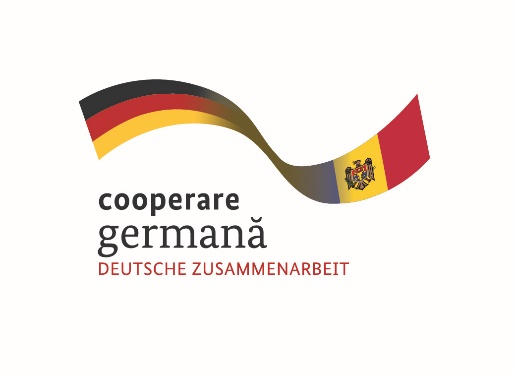 Implementat de
În calitate de entitate federală, GIZ sprijină atingerea obiectivelor Guvernului Germaniei de cooperare internațională și dezvoltare durabilă. 
Publicat deDeutsche Gesellschaft fürInternationale Zusammenarbeit (GIZ) GmbH
Oficii înregistrate, Bonn și Eschborn, Germania
Proiectul ”Modernizarea serviciilor publice locale în Republica Moldova”
Chișinău, str. Bernardazzi 66
T  + 373 22 22-83-19
F  + 373 22 00-02-38I	www.giz.de, www.serviciilocale.md
Autori   Vîrlan Ludmila
În cooperare cu
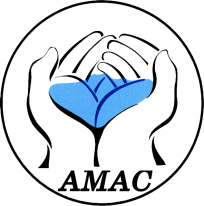 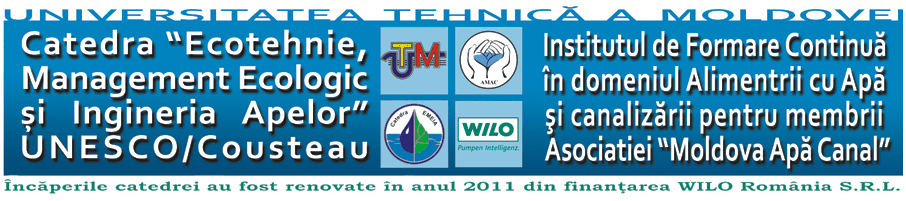 Proiect cofinanțat de
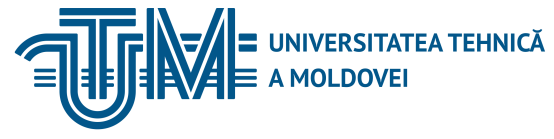 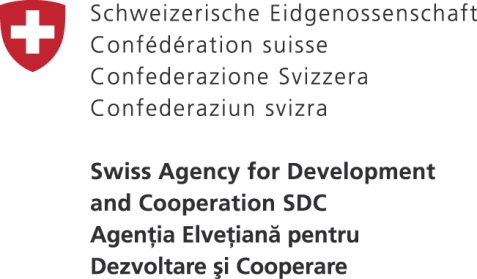 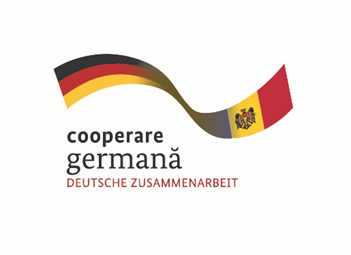 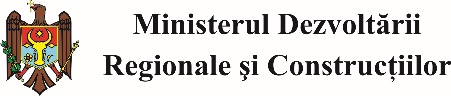 20/10/2016
XXX
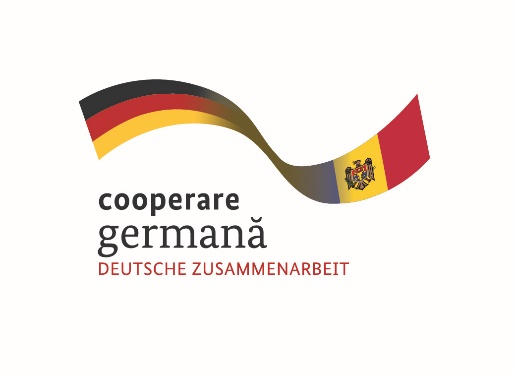 Implementat de
Din numele
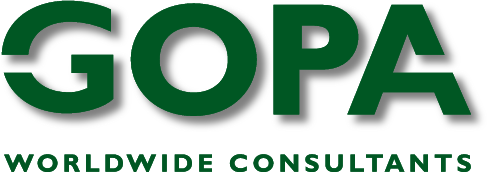 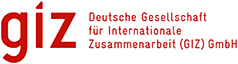 20/10/2016
XXX